HII Region Metallicity Distribution in the Milky Way DiskDana Balser (NRAO) Loren Anderson (WVU), Tom Bania (BU), & Trey Wenger (UVa)
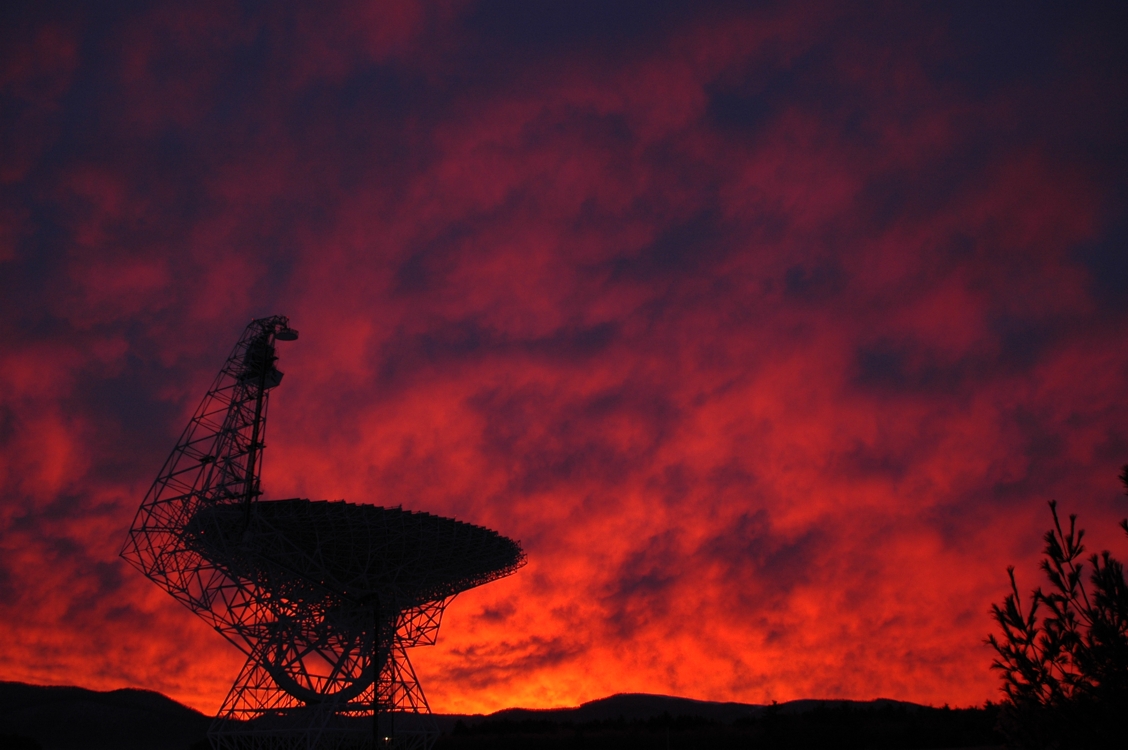 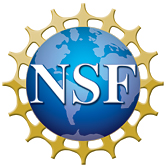 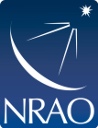 Photo: Harry Morton
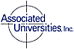 Key Capabilities of the GBT
Receivers cover 0.1 to 100 GHz 
Excellent point-source sensitivity
Excellent sensitivity for low surface-brightness mapping
>85% of total sky covered    δ≥-46°
Location in the National Radio Quiet Zone
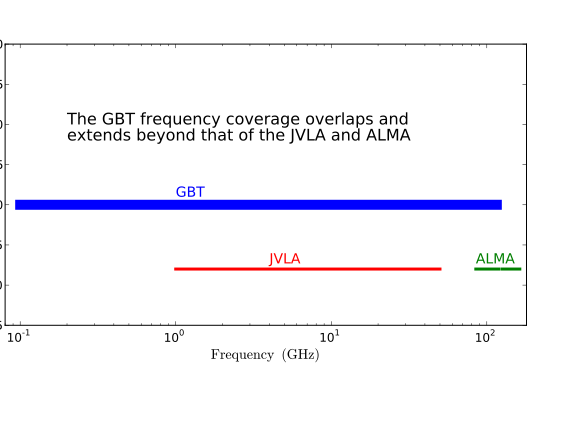 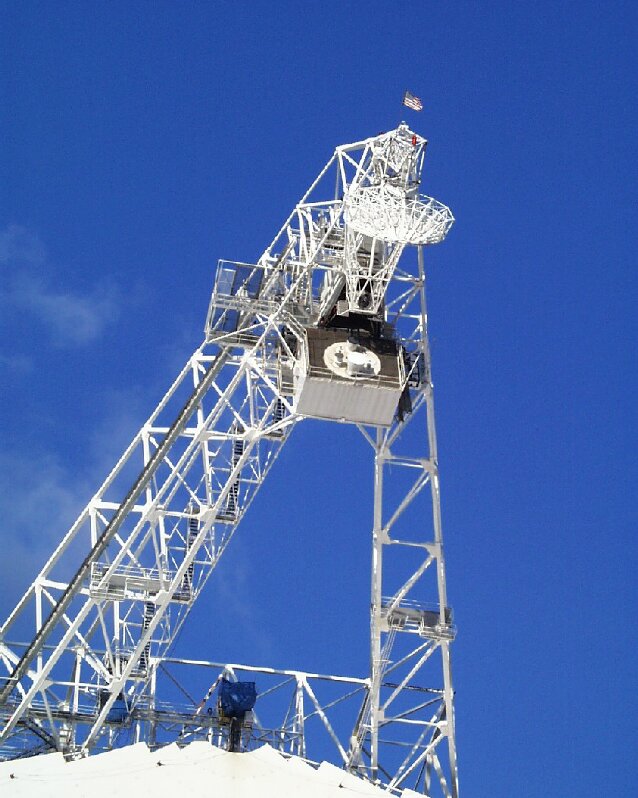 Unblocked Optics for High Dynamic Range
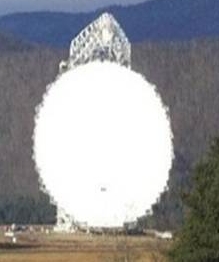 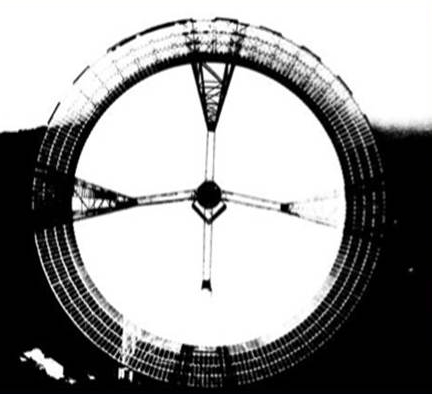 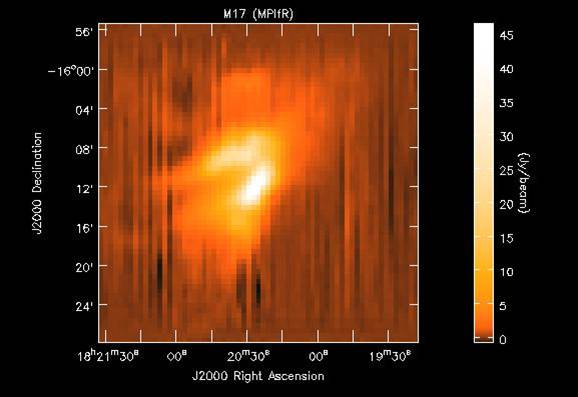 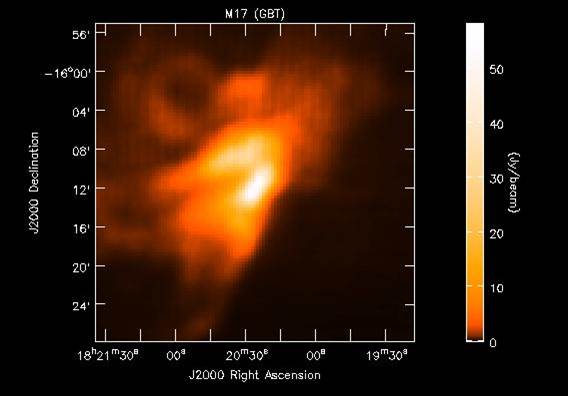 science.nrao.edu/facilities/gbt
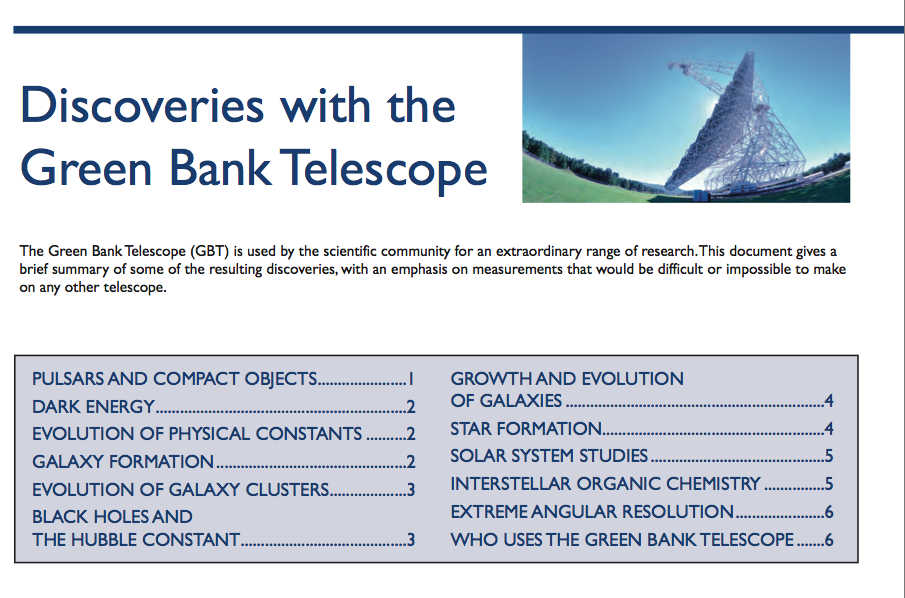 Using Pulsars to Detect Gravitational Radiation
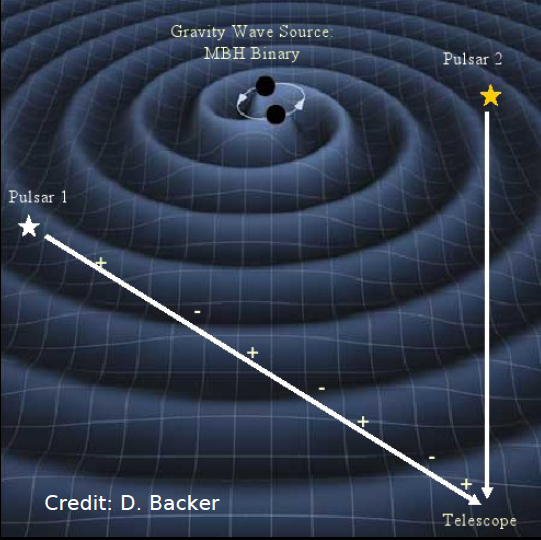 Water Masers in AGN
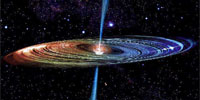 Mass of the Black Hole
Hubble Constant (Ho)
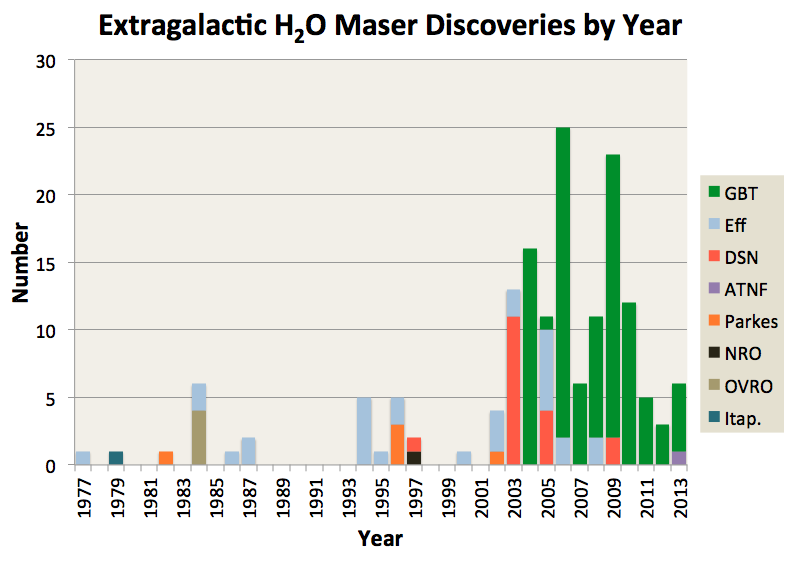 H2O Masers in 
Nuclear Accretion Disks

Discovered by the GBT
Monitored by the GBT
Imaged by the VLBA+GBT
HII Region Metallicity Distribution in the Milky Way DiskDana Balser (NRAO) Loren Anderson (WVU), Tom Bania (BU), & Trey Wenger (UVa)
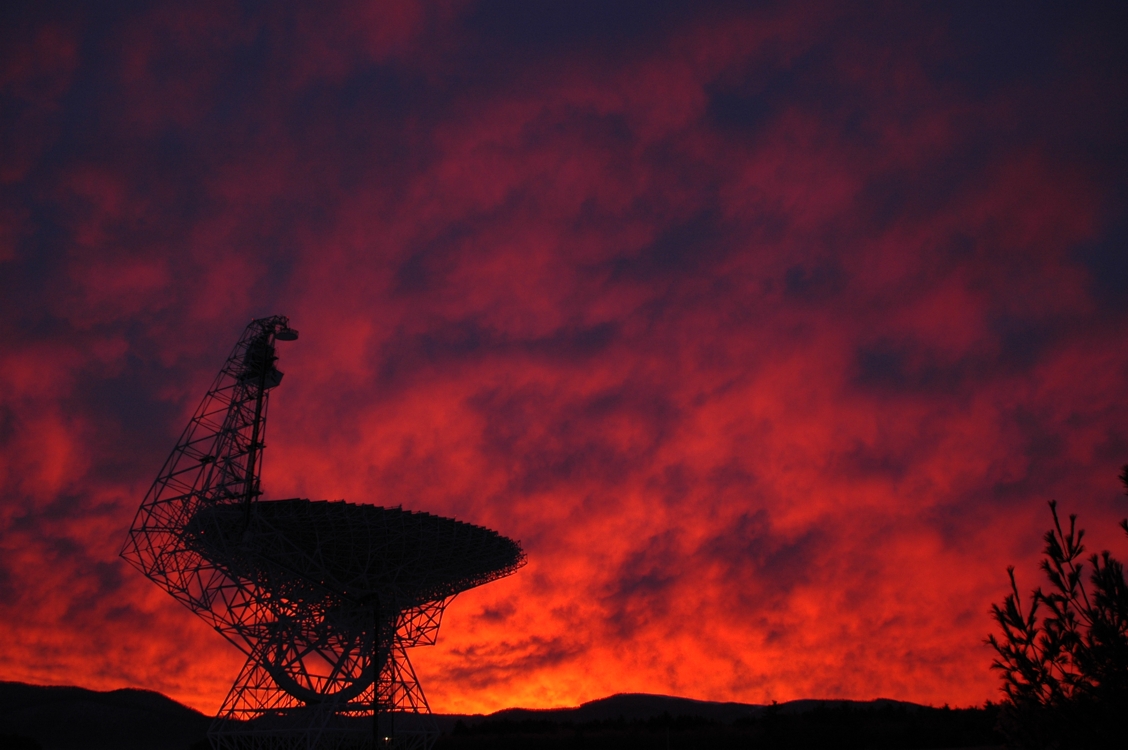 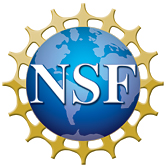 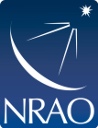 Photo: Harry Morton
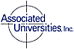 [Speaker Notes: There are several tracers of metallicity in the Milky Way disk: open clusters, Cepheids, OB-type stars, planetary nebulae, and HII regions.

HII regions abundances indicate the current state of the ISM and reveal the chemical enrichment caused by the nuclear processing of many stellar generations.]
Primordial Nucleosynthesis
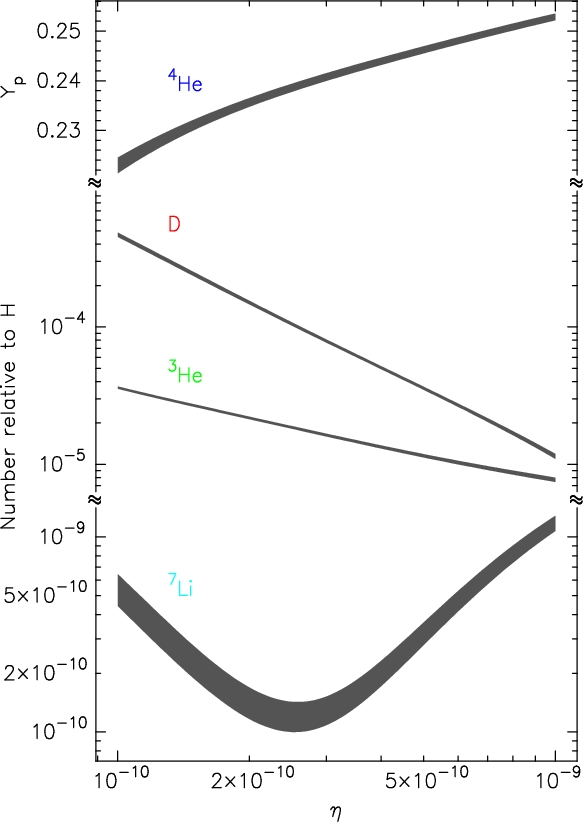 Burles+ (2001)
[Speaker Notes: Nucleosynthesis 100 sec

As the universe cools the quarks condense into neutrons and protons.  There are fewer neutrons since they are heavier.  The details of the nuclear composition depend on the baryon-to-photon ratio (eta).

Plot:

D and 3He are burned into 4He.  So the larger eta the more processing and so D and 3He decrease with increasing eta.  D gets processed faster than 3He since it is less strongly bound and has a smaller Coulomb barrier.

7Li is double valued since there are two competing reactions that produce 7Li.

Most of the neutrons end up in 4He since there is no stable nucleii at mass 5 and the 4He is very stable.  Also, the Coulomb barriers are too large given that the Universe is expanding.


N.B. the baryon-to-photon ratio is unchanged in the standard model.  That is, the number of baryons and CMB photons in a co-moving volume are unchanged.  The value of the baryon-to-photon ratio at present, at recombination, and at BBN are the same.]
Primordial Abundances
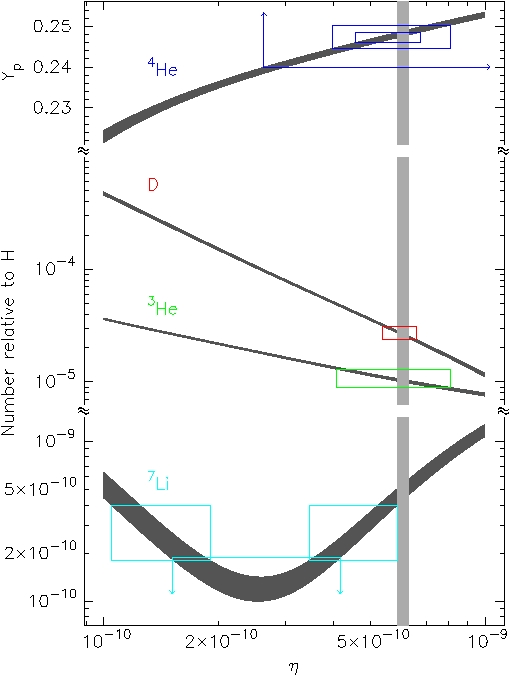 Izotov+ (2007)
Peimbert+ (2007)
Olive & Skillman (2004)
Kirkman+ (2003)
Bania, Rood & Balser (2002)
Ryan+ (2000)
Boesgaard+. (2005)
Burles+ (2001)
Spergel+ (2006)
[Speaker Notes: 4He: optical recombination lines in metal poor blue compact galaxies.  Need better than 5% measurement.  Differences depend on He I emissivities, ionization corrections, corrections for temperature fluctuations, etc.

D: Lyman series in the Lyman forest.  Based on 5 best sources.  Need to be careful of HI interlopers.

3He: hyperfine line in HII regions.  Based on outer Galaxy HII region S209.

7Li: resonance line in metal poor halo stars.  Based on many low metallicity stars.]
Stellar Nucleosynthesis
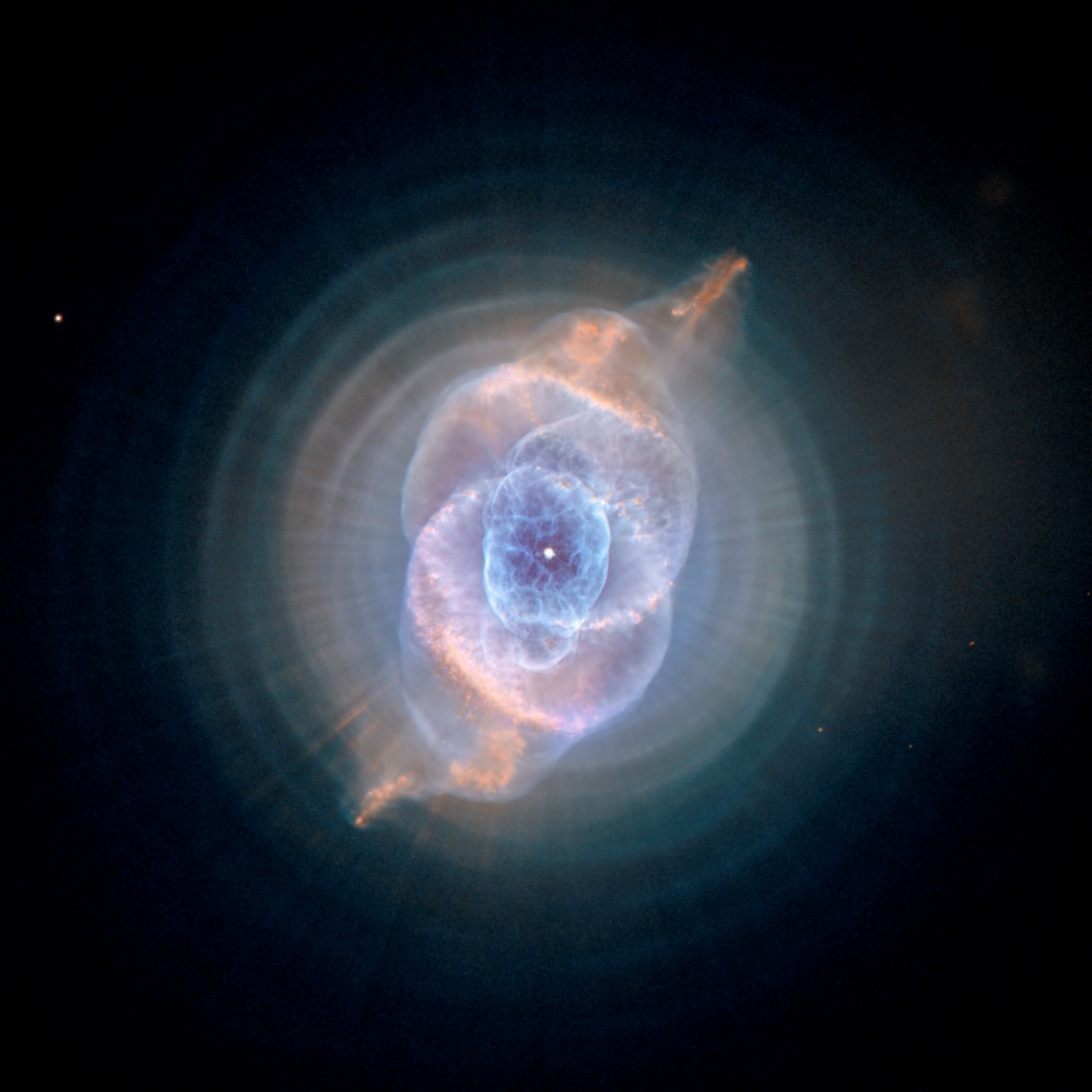 Corradi & 
Tsvetanov
Cat’s Eye
 (NGC 6543)
[Speaker Notes: NGC6543 (Cat’s Eye): Hubble Space Telescope Advanced Camera for Surveys (HST ACS)
Thermal pulses every 1500 years in AGB phase

Q: Why is the evolution of the elements important?
A: We are made up of elements. Carbon based.  All carbon processed in stars.

Interesting fact: Helium was discovered in the Sun.  Helios is Greek for Sun.

Important Areas:

Big Bang
Stellar Evolution
Galaxy Formation and Evolution 

Focus on Light Elements]
Galaxy Formation and Evolution
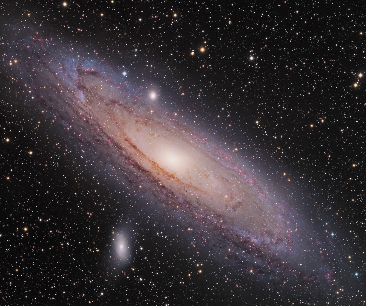 Andromeda
    (M31)
Martin Pugh
Radial Abundance Gradients
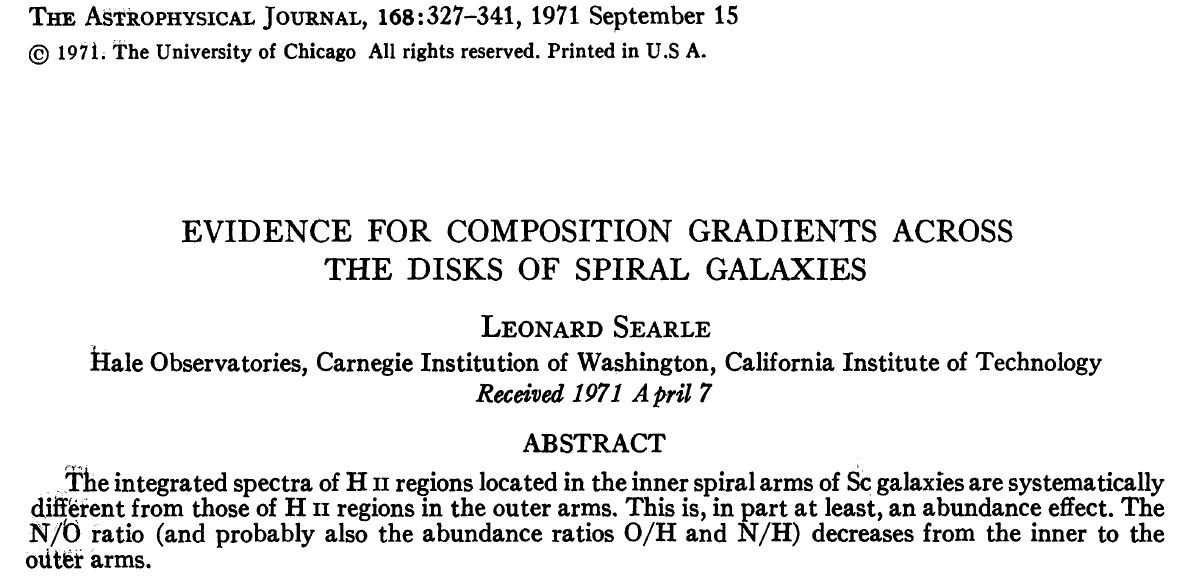 Abundance Tracers
Open Clusters (Frinchaboy+ 2013)
Cepheids (Andrievsky+ 2004)
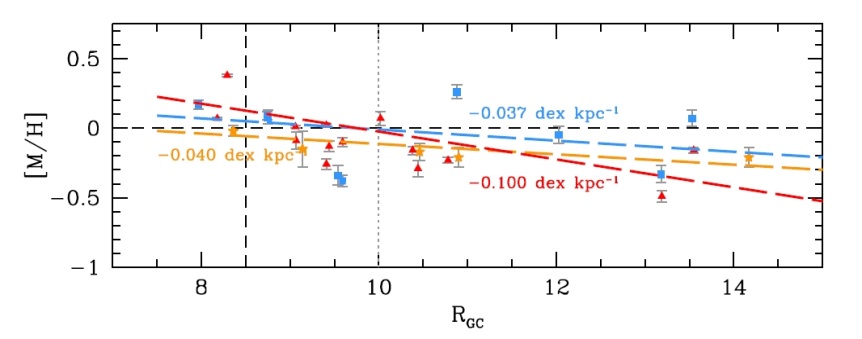 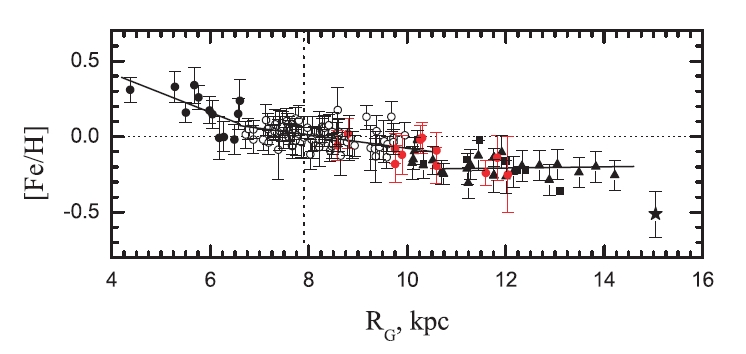 OB Stars (Rolleston+ 2000)
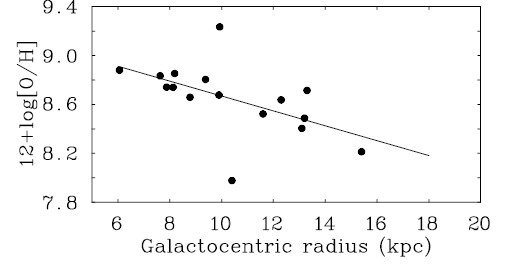 HII Regions (Rudolph+ 2006)
PNe (Henry+ 2010)
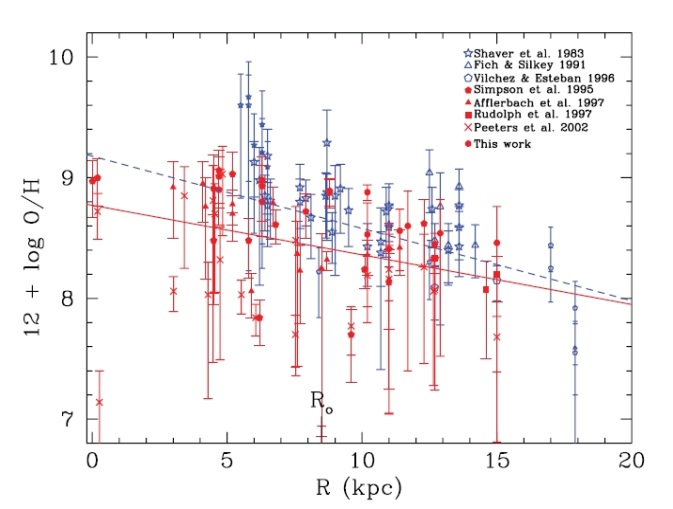 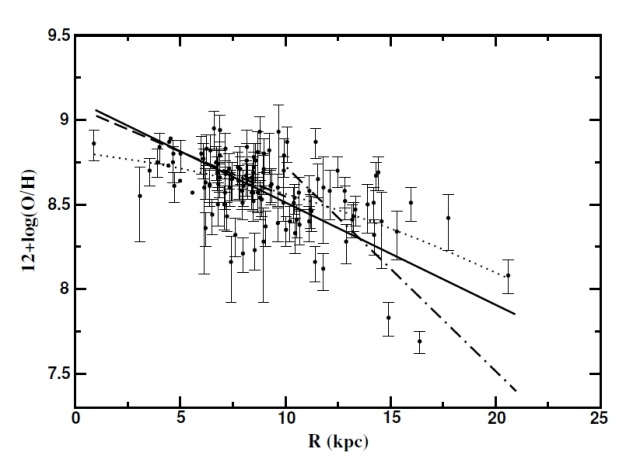 [Speaker Notes: Open Clusters (30 Myr – 11 Gyr): cover wide range of metallicity and age.
Cepheids (< 200 Myr): bright with accurate distances.
OB Stars (< 10 Myr): young; need to worry about mixing in outer layers.
Pne (1-8 Gyr): probe metallicity with time; hard to get age and distances.
HII Regions (< 10 Myr): young and bright.

230 Myr to complete one orbit.]
Chemodynamical Models
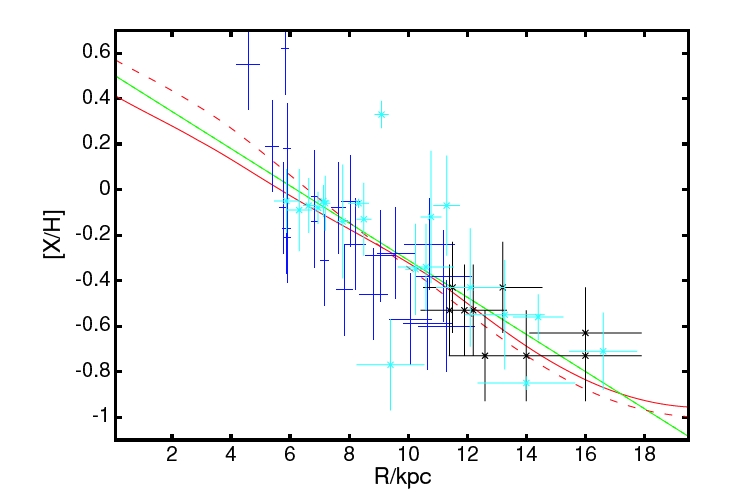 Schonrich & Binney (2009)
[Speaker Notes: Models:

Z/H – red dashed curve
O/H – red solid curve

Data

Shaver+ (1983) – dark blue
Vilchez & Esteban (1996) – black
Rolleston+ (2000) – light blue]
HII Region Electron Temperature Radial Gradient
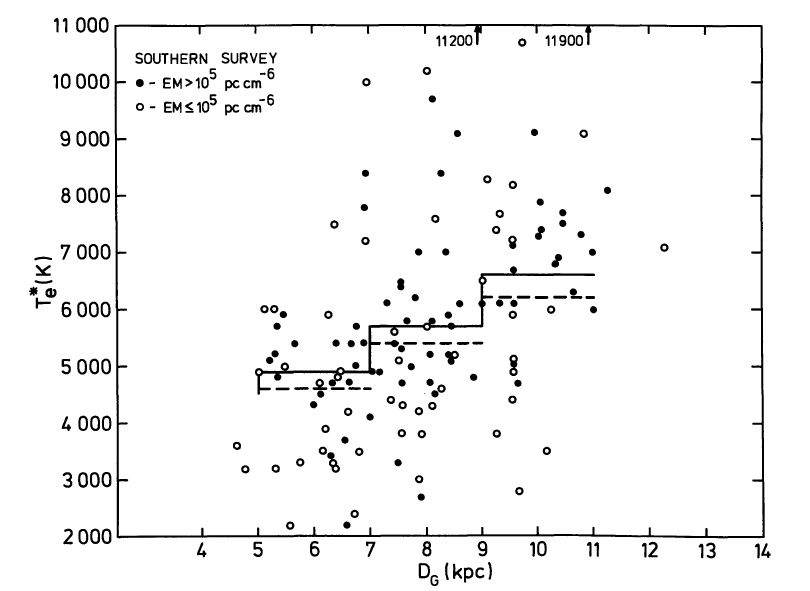 Churchwell & Walmsley (1975)
[Speaker Notes: Te depends on:

Stellar Effective Temperature (hardness of field): B0 to O5 is 1300K
Electron Density (cooling): 100 to 10^5 is 2900K
Dust (photoelectric heating/cooling with collisions with dust): 500 K
Metallicity (cooling): factor of 10 is 7000K]
Electron Temperature Radial Gradient
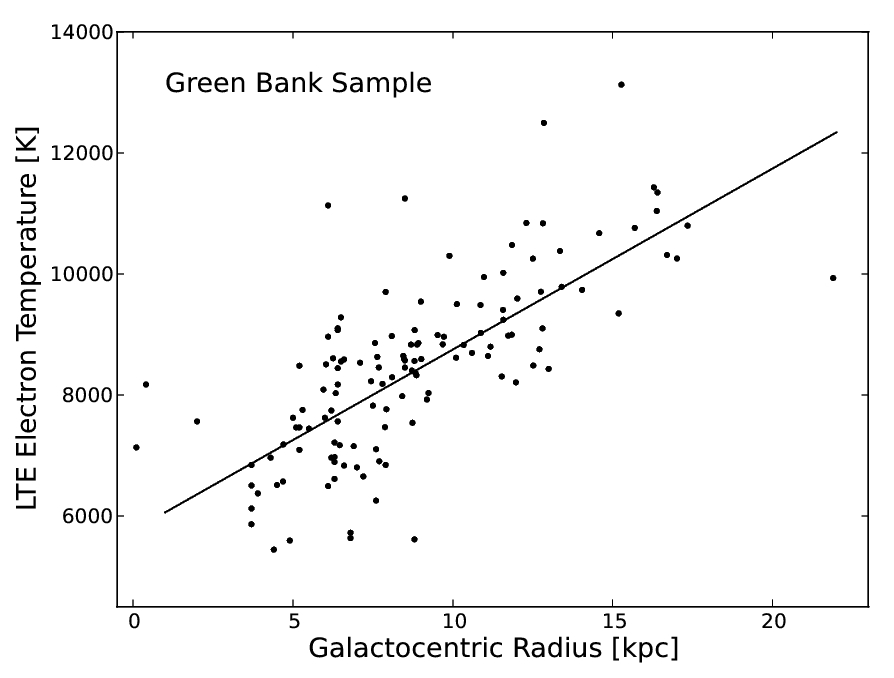 Balser+ (2011)
HII Region Electron Temperature and Metallicity
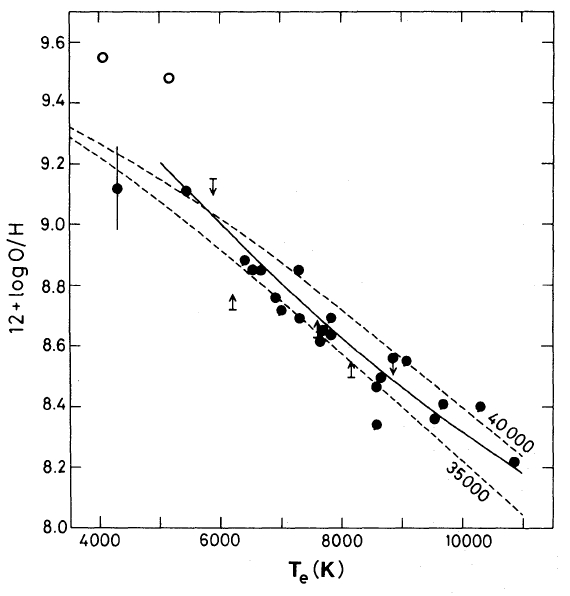 RRL and free-free 
continuum emission
in LTE at 3 cm.
Shaver+ (1983)
[Speaker Notes: The RRL and free-free continuum emission have the same dependence on ne, but a different dependence on Te, for an optically thin gas in LTE.  Therefore the line-to-continuum ratio can be used to derive Te.  Metals within HII regions will cool the gas primarily through CELs.  Thus the electron temperature can be used as a proxy for metallicity.

Solid Line: Empirical relationship from Pagel et al. (1979) based on Extragalactic HII regions
Dashed Lines: Model calculations from Stasinska (1980) with Teff=35000K/40000K and ne = 100 cm-3
Open Circles: S38 and S48]
O/H Radial Gradient
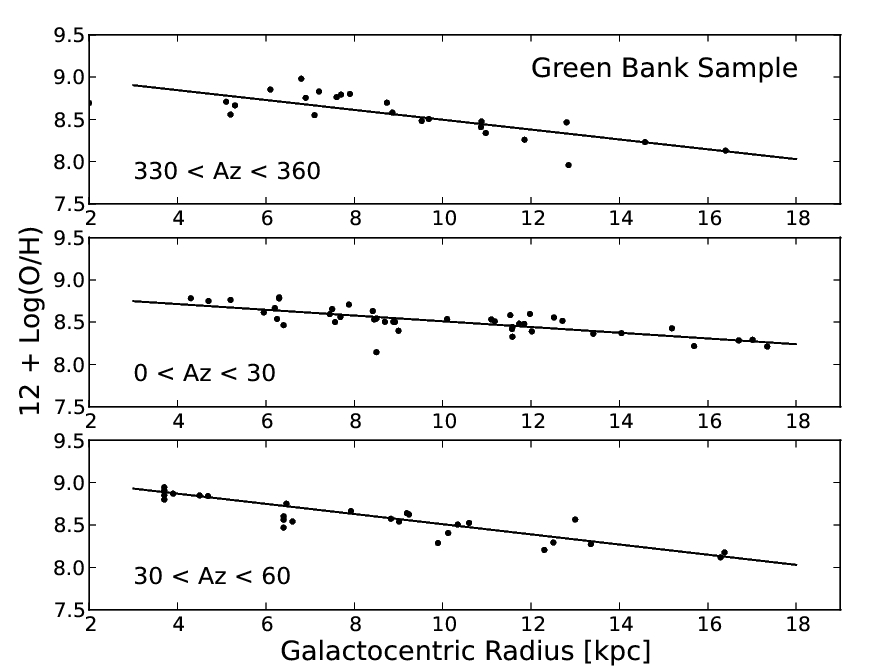 Slope (dex/kpc)
Balser+ (2011)
[Speaker Notes: Solar Abundance: 8.69 +/- 0.05 (Asplund et al. 2009)
Meterorite Abundance: 8.40 +/- 0.04 (Lodders et al. 2009)

Az Range   rms [K]
------------  ----------
0-360        0.175
--------------------
330-360     0.15
0-30          0.10
30-60        0.19]
HII Region Discovery Survey (HRDS)
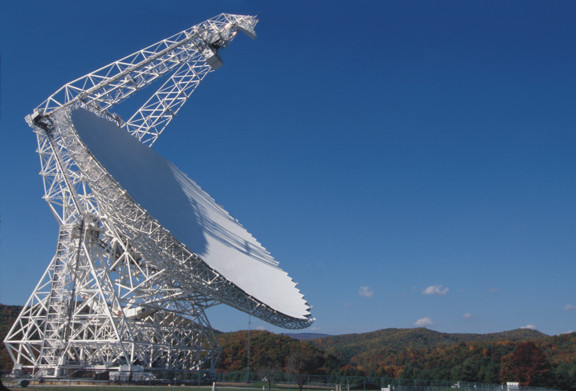 GBT 100 m
Spitzer IR HII Region Candidates
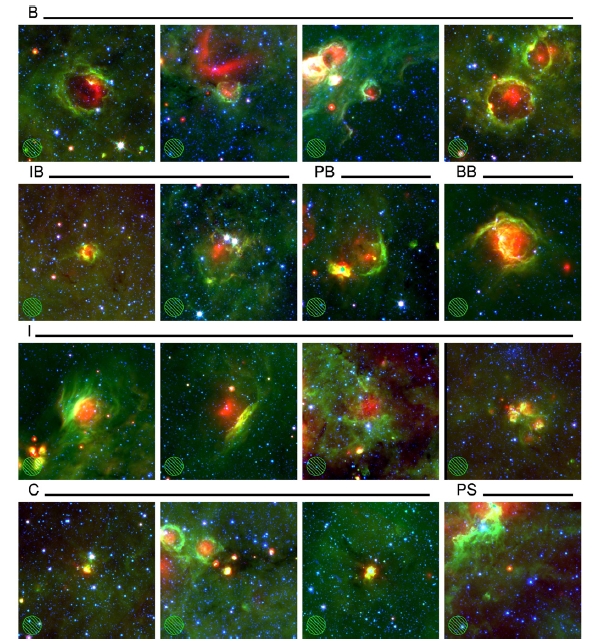 MIPSGAL 24 micron (red)
GLIMPSE 8 micron (green)
GLIMPSE 3.6 micron (blue)
Anderson+ (2011)
HRDS RRL Detections
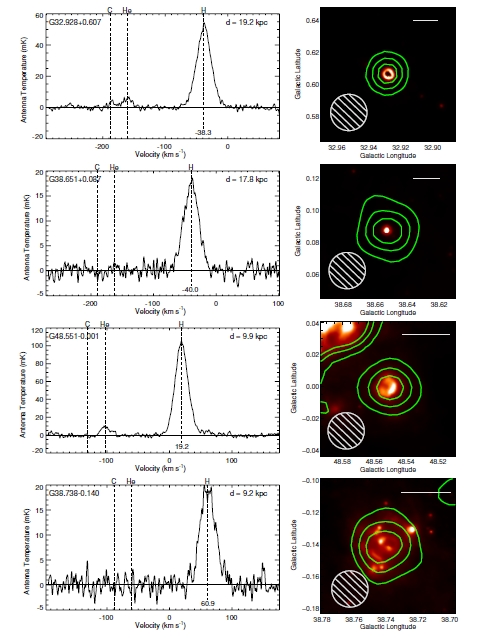 Bania+ (2010)
Galactocentric Radius Distribution
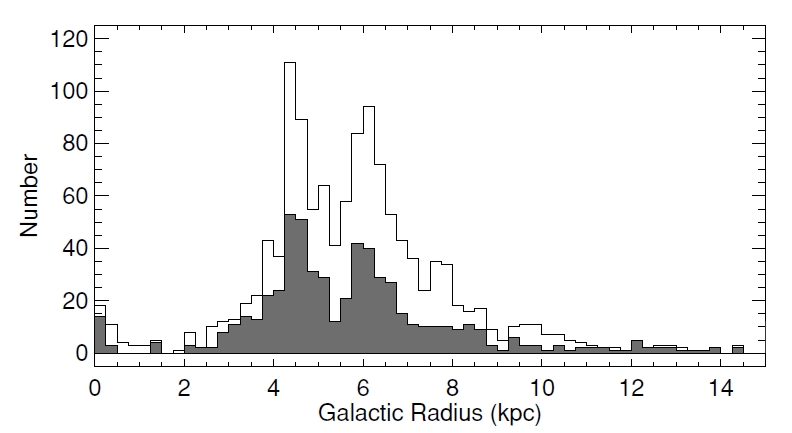 Known+HRDS: 1276
HRDS: 603
Bania+ (2010)
[Speaker Notes: HRDS have similar properties as Known sample but are weaker, narrower line widths and are more distant.
Completeness limit: all O-type stars to a distance of 12 kpc.]
Kinematic Distance Ambiguity
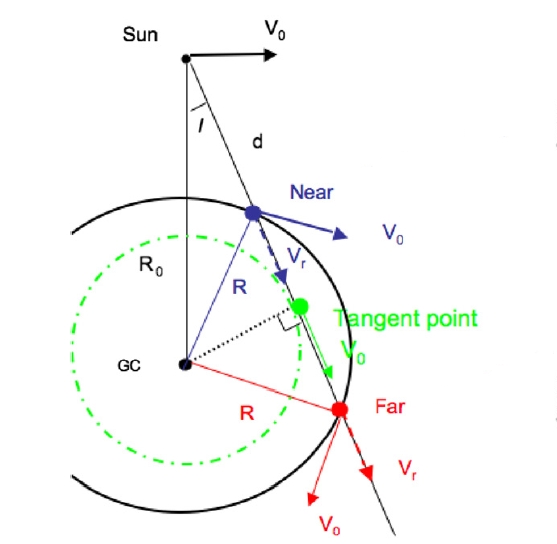 Roman-Duval+ (2009)
HRDS: Distances
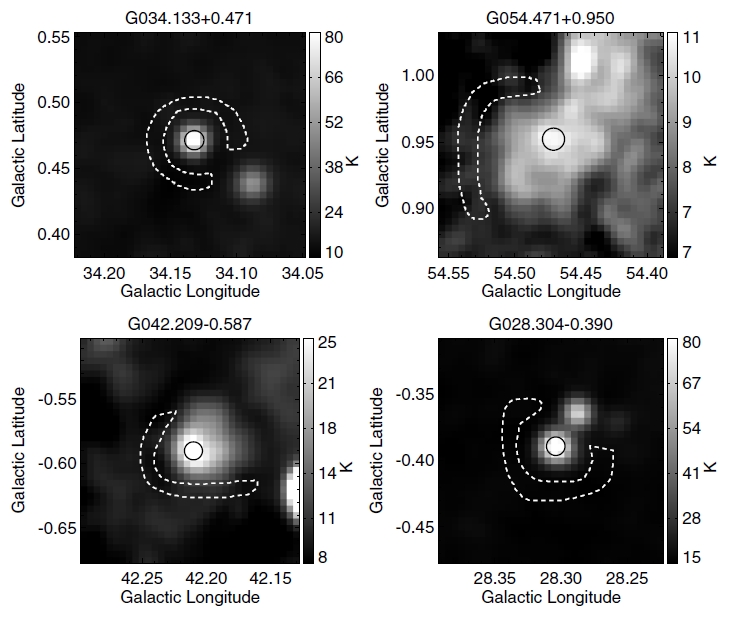 Anderson+ (2012)
[Speaker Notes: On-source aperture (solid)
Off-source aperture (dashed)
VGPS 21cm continuum (image)]
HRDS Distances
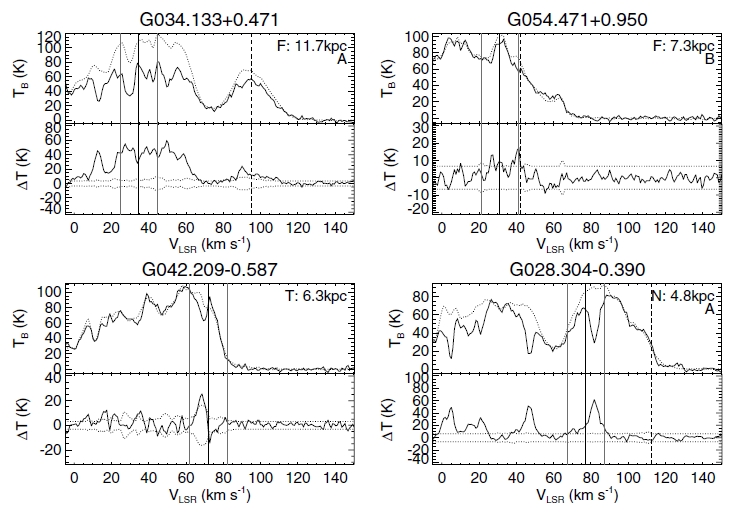 Anderson+ (2012)
[Speaker Notes: Top: On-source (solid); Off-source (dotted)
Bottom: On-Off (solid); error (dotted)

RRL velocity +/- 10 km/s (three vertical lines)
Tangent Point velocity (dashed)]
HRDS: Face-On Map
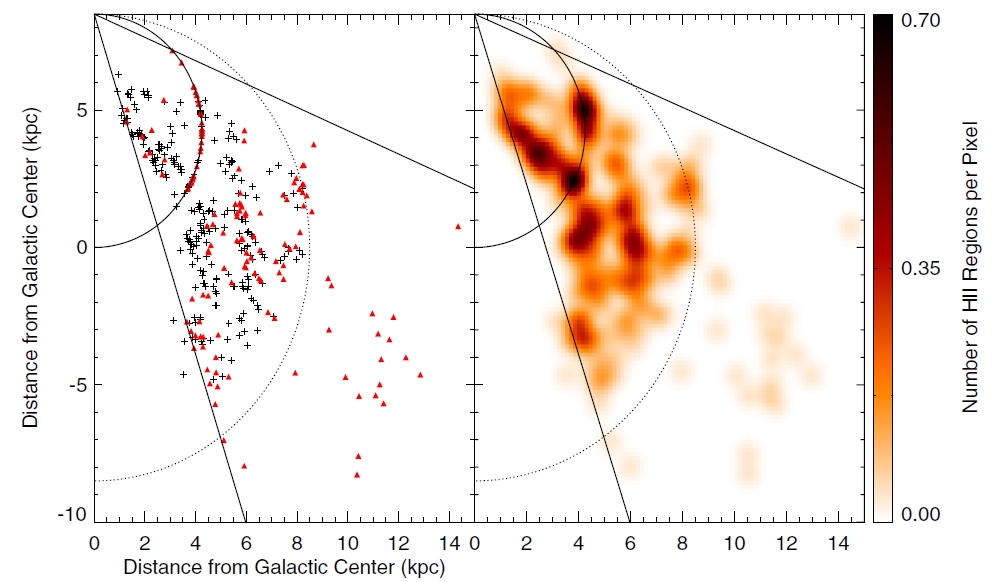 Anderson+ (2012)
[Speaker Notes: Black: Known; Red: HRDS
Solid  lines: long of 17.9  and 67 deg.
Solid half circle: tangent point distance.
Dotted half circle: Solar Circle.

82% of distances were resolved (61% far; 31% tangent; 7% near)

Uncertainty: rotation curve model; non-circular motions; solar circular motion parameters
~10% uncertainty]
HII Region Sample
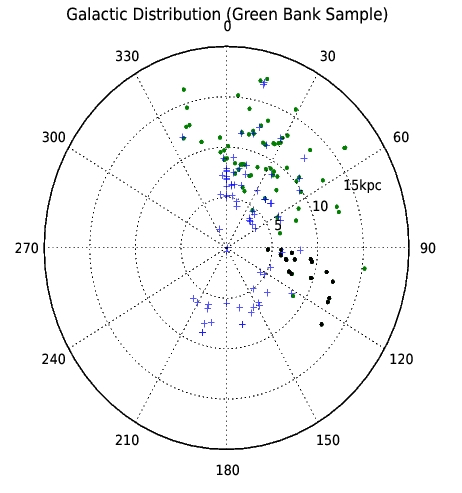 Sun
18 HRDS
GC
GBT
+   140 Foot
Quireza+ (2006); Balser+ (2011)
[Speaker Notes: 140 Foot: from Quireza+ (2006); N=78 objects with QF=C or better. 
GBT: from Balser+ (2011) plus 18 HRDS; N=89 objects with QF=C or better
Total: N=150 objects (excluding duplicate sources).]
Electron Temperature Radial Gradient
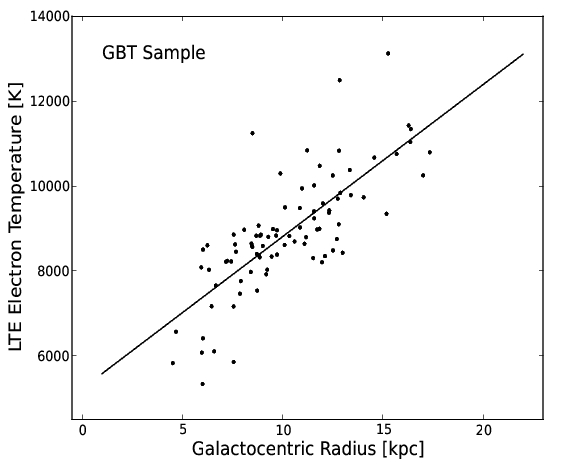 [Speaker Notes: GBT Sample: N=89; r=0.77; Rgal=4.53-17.34 kpc
rms = 889 K; <Te> 8900 K; rms/<Te> = 0.1]
Electron Temperature Azimuthal Structure
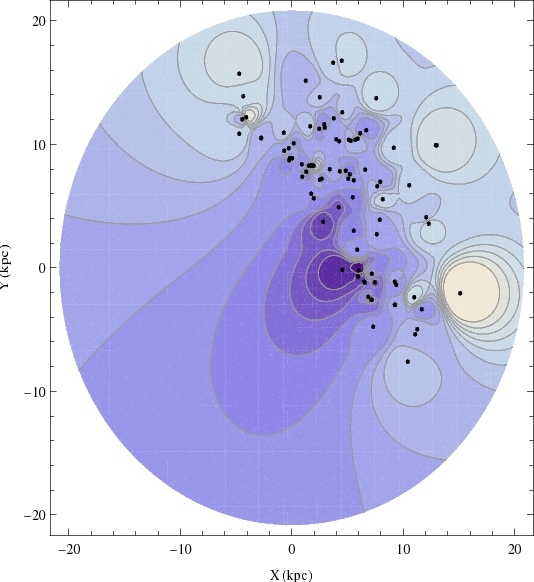 GBT Sample
[Speaker Notes: The image was generated using Shepard’s method, an inverse distance method, with an exponent of 5.  This is a way to generate an image from a discrete distribution.  The points correspond to HII regions from the GBT Sample.]
O/H Radial Gradient
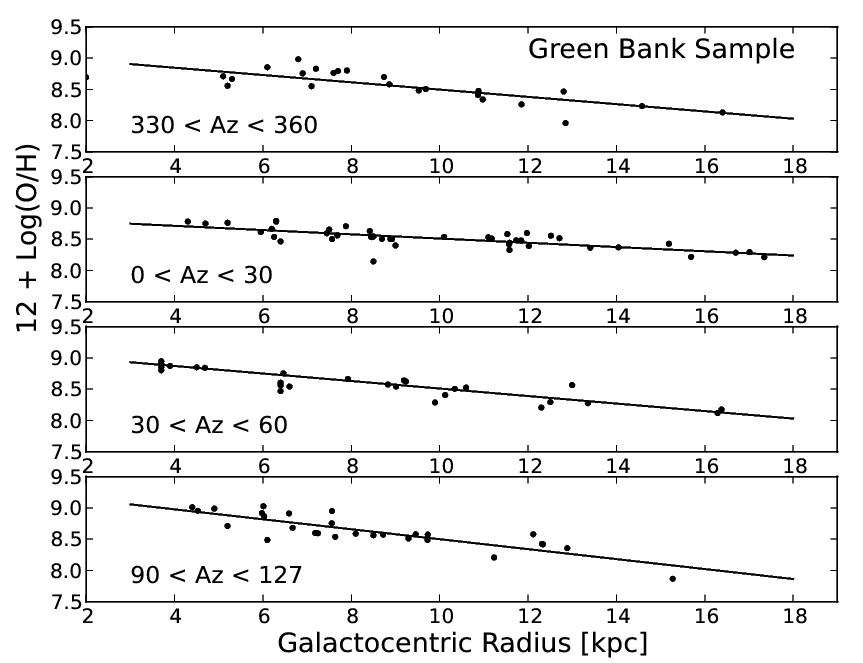 Slope (dex/kpc)
[Speaker Notes: Solar Abundance: 8.69 +/- 0.05 (Asplund et al. 2009)
Meterorite Abundance: 8.40 +/- 0.04 (Lodders et al. 2009)

Az Range   rms [K]
------------  ----------
0-360        0.175
--------------------
330-360     0.15
0-30          0.10
30-60        0.19
90-127      0.14]
Summary
HRDS Probes Metallicity Across the Galaxy
Azimuthal Structure
O/H radial gradients: -0.03 to -0.08 dex/kpc
Future
Expand HRDS (WISE)
Expand Te Measurements (GBT/VLA)
Explore O/H – Te Relationship
Modern Optical/Radio
IR data (Herschel/SOFIA)
Models (Cloudy)
WISE HII Region Catalog Distribution
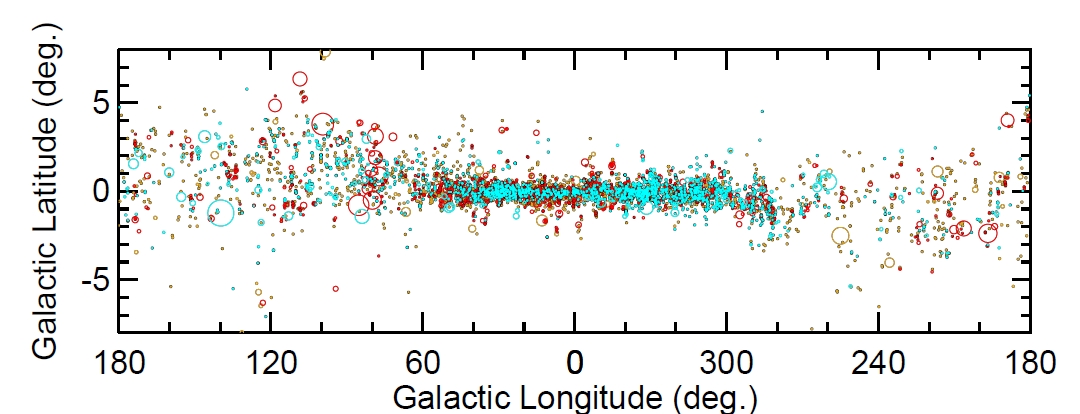 [Speaker Notes: Known/Grouped – red (1518 known)
Candidate – cyan (1986)
Radio Quiet – yellow (4120)]
Questions
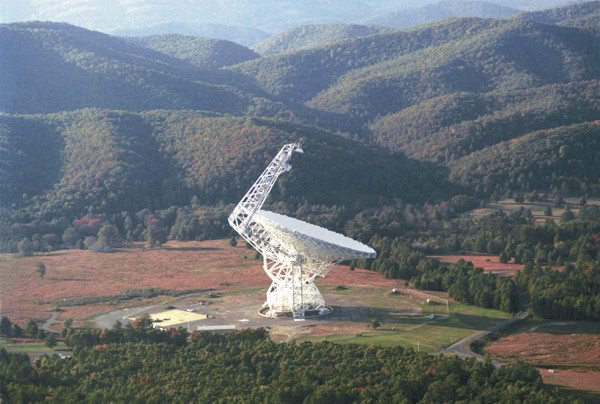 Extra Slides
GBT/140 Foot Cross Calibration
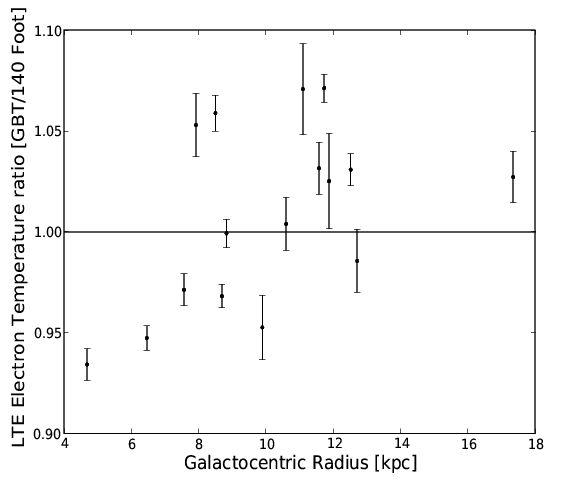 Balser+ (2011)
Open Cluster Data
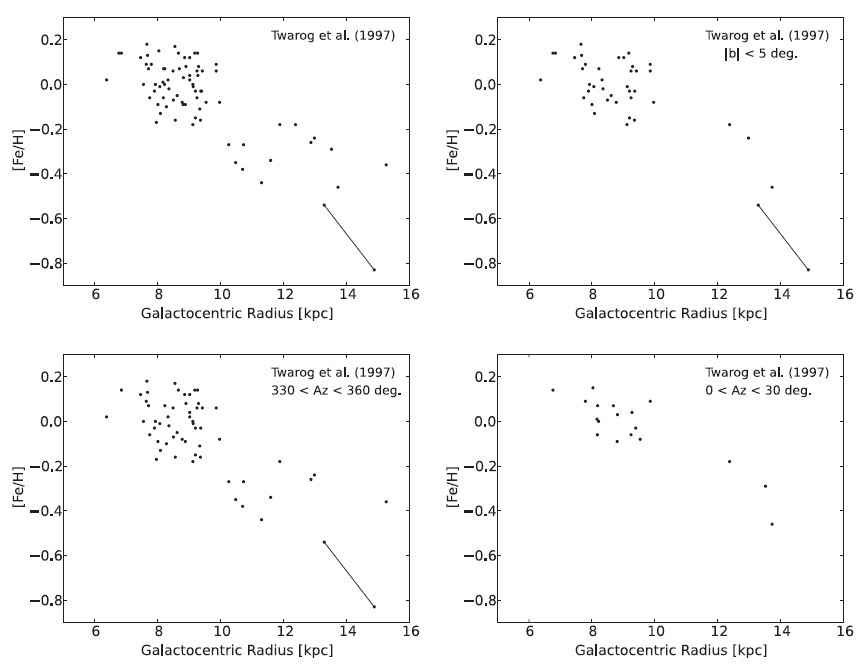 Balser+ (2011)
O/H Radial Gradient - GBT
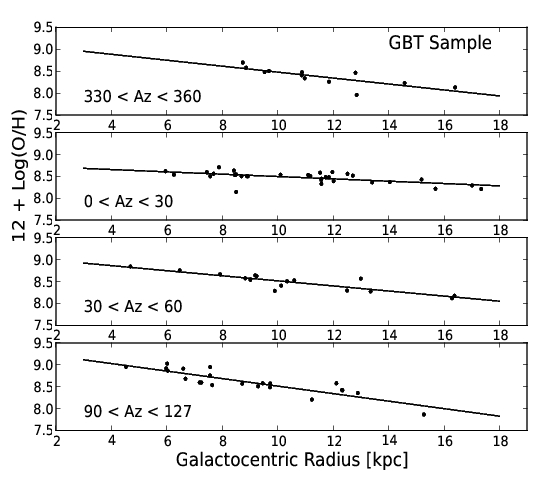 Balser+ (2011)
Milky Way Spiral Arms
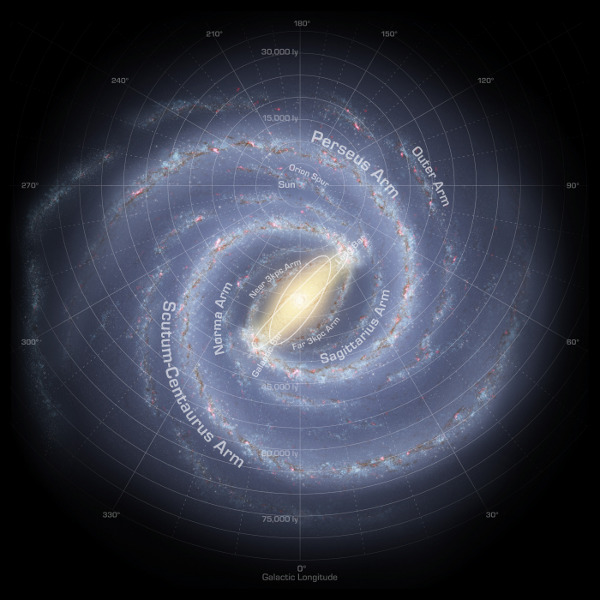 Robert Hurt
[Speaker Notes: Based on Spitzer data (Benjamin et al.).  Rotated by galaxymap.org.]